FOM 11
Compound Interest and Loans
You invest $950 in a simple interest account at 7.5% per annum for 6 years.  How much money do you have at the end of your investment?
Sam has invested $12,000 in a 6 year investment compounded yearly at a rate of 4.1% per annum.  What is the value of the investment at the end of the 6 years?
Compounding Periods
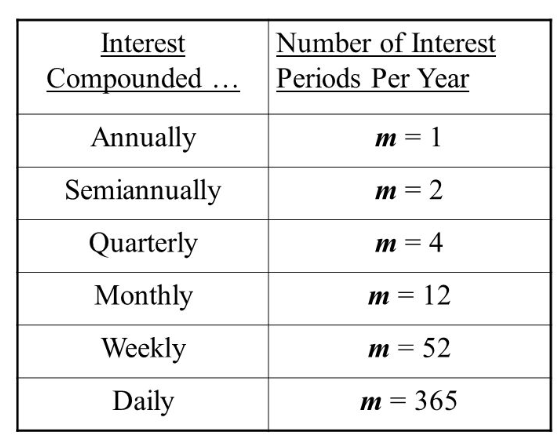 Is having more frequent compounding periods a good thing?
You invest $5000 at 8% compounded quarterly for 10 years
You invest $5000 at 8% compounded semi-annually for 10 years
You invest $5000 at 8% compounded annually for 10 years
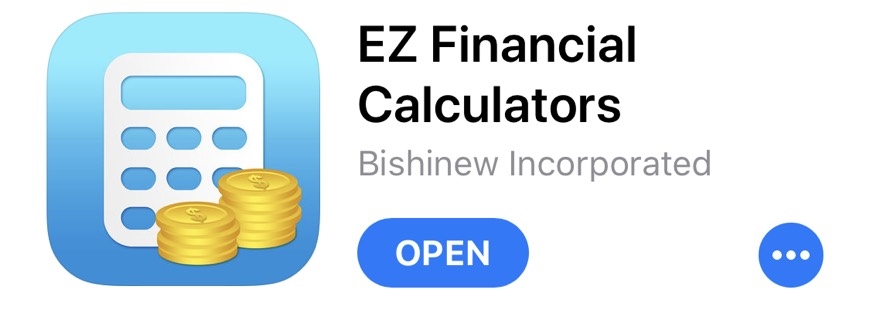 Using a TVM Solver
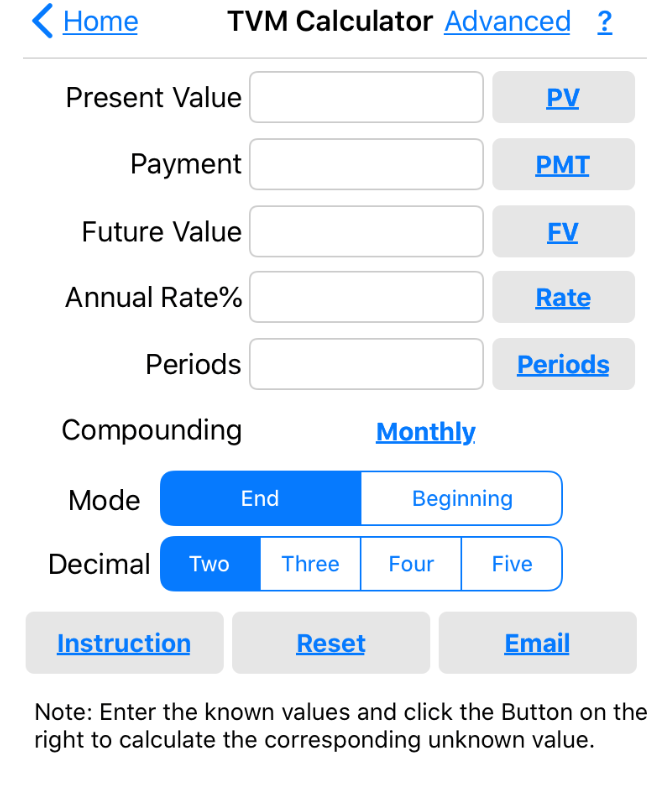 TVM

Time Value of Money
Jack would like to invest money so that he will have $9000 in 5 years.  The bond he would like to invest in predicts an annual interest rate of 2.75% compounded quarterly.  How much should his initial investment be?
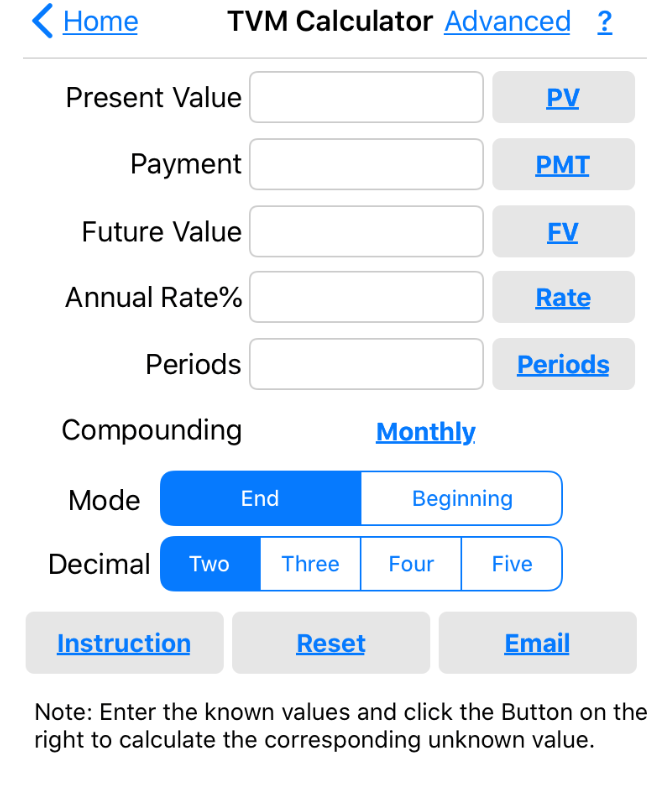 Periods = #years x #Comp peri/year
ie. (5)(4)
Annuity
A series of equal payments made at regular time intervals.  There are 3 types of annuity:
1. a regular savings plan 
2. paying off a loan or a mortgage
3. Retirement income
Beth invests $600 in a savings account quarterly.  If the account pays interest at 7% per year compounded quarterly, what is the value of the investment at the end of the 3 years?
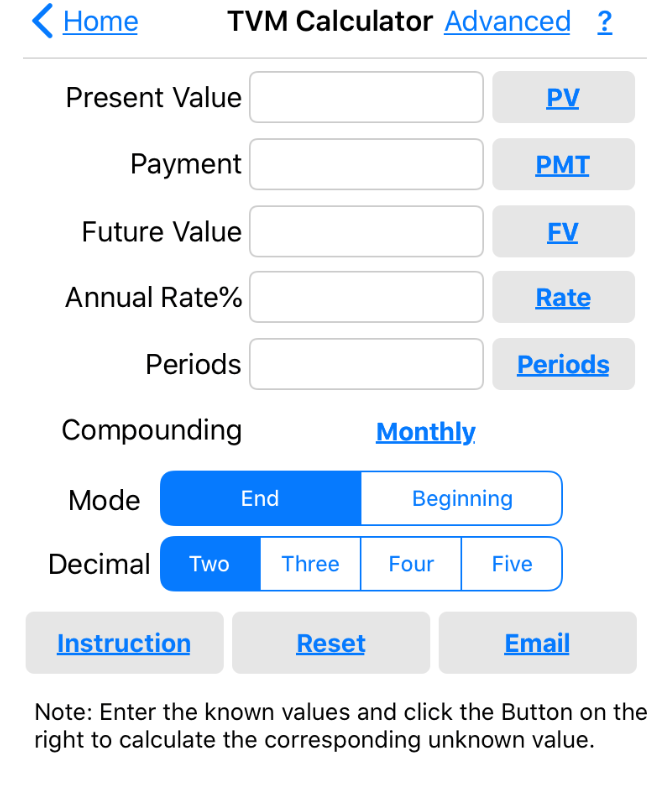 Bill wants to set up a fund for his granddaughters.  The girls had to choose between the following two options:
$2000 will be invested each birthday between age 27 and 64 inclusive.  The money will stay in the account until age 65.
$2000 will be invested each birthday between age 19 and 26 inclusive.  The money will stay in the account until age 65.
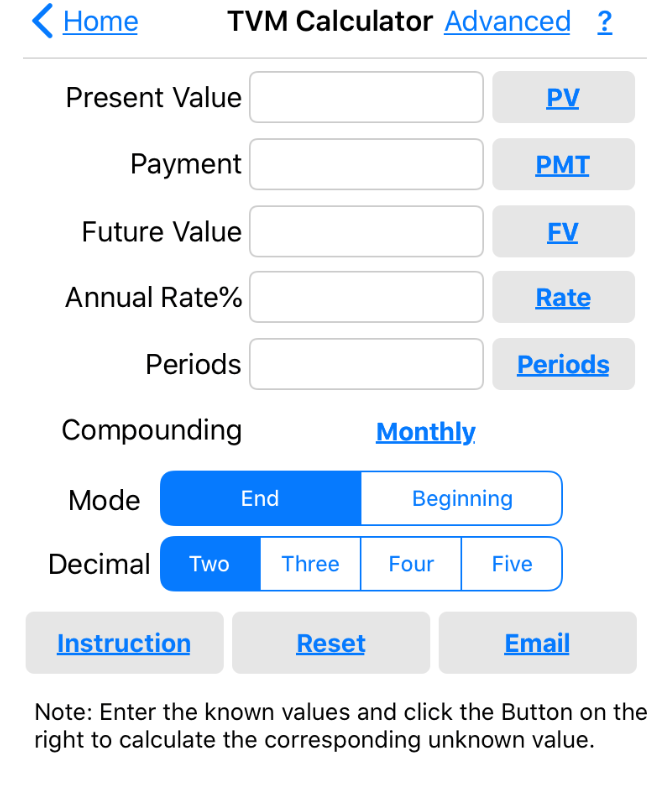 Both options will receive interest at a rate of 10% per year compounded annually until age 65.

Which should they choose and why?
Homework
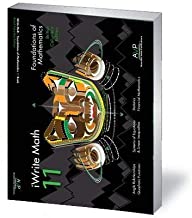 Page 333  #1 – 12
Use your TVM Solver for 3 - 12
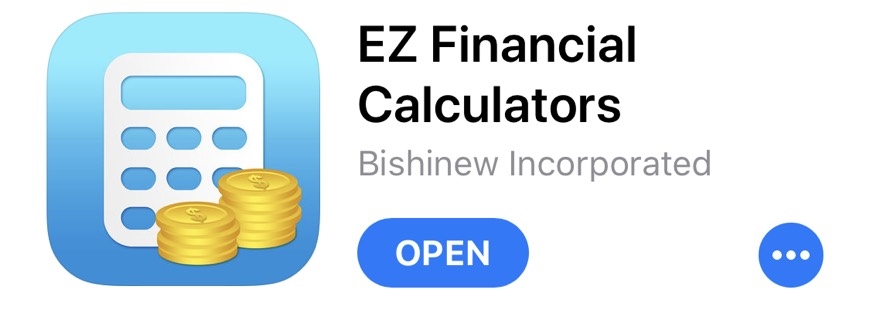